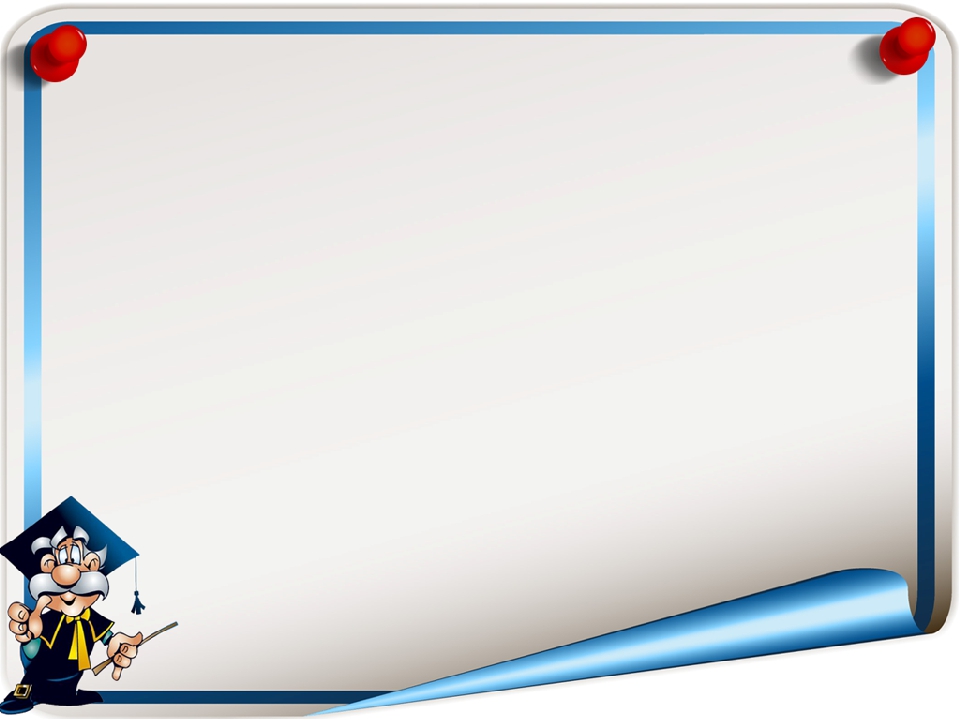 В 2022-2023 учебном году были сформированы 52 класса, из них:
 23 - в начальной школе, 25 классов – в основной, 4 класса- в средней школе.  
4 «Е» и 8 «Е»- общеобразовательные классы по адаптированным программам. 
2 «Д», 3 «Б», 4 «В», 5 «Д» и 6 «Д», 7 «Б» - классы казачьей направленности.
16 обучающихся по состоянию здоровья были оформлены на домашнее обучение, 
3 обучающийся получали образование на семейной форме обучения.
Было организовано профильное обучение по направлениям:  
универсальный и социально-педагогический профили - 10 «Б» класс, 
универсальный профиль с углубленным изучением отдельных предметов - 11 «Б» класс;  
 гуманитарный профиль – 10 «А» класс,
 социально-гуманитарной направленности гуманитарного профиля и                       технологической направленности  – 11 «А» класс.
Показатели успеваемости и качества обучения по школе по итогам года
Показатели успеваемости по итогу года по параллелям.
Ступень обучения: основное общее.
2021 – 2022 учебный год               /        2022 – 2023 учебный год
Показатели успеваемости и качества обучения по итогу года по параллелям.
Ступень обучения: основное общее
2022 – 2023 учебный год
Показатели успеваемости по итогу года по параллелям.
Ступень обучения: среднее общее.
2021/2022 учебный год                 /  2022-2023 учебный год
Показатели успеваемости и качества обучения по итогу года по параллелям.
Ступень обучения: среднее общее
2022-2023 учебный год
Показатели успеваемости по итогу года в параллели 10 классов.
Ступень обучения: среднее общее.
2022-2023 учебный год
Показатели успеваемости и качества обучения по итогу года в параллели 10-х классов.
Ступень обучения: среднее общее
2022-2023 учебный год
В 2022-2023 учебном году учащиеся 10-х классов работали в режиме профильной подготовки: социально-гуманитарной направленности гуманитарного профиля  и группа педагогической направленности универсального профиля. 
           В 10-х классах картина успеваемости очень разнится. 
           Если в 10 «А» классе качество знаний 45%, то в 10 «Б» всего 
                                                      8 человек учатся без троек.
По итогам 2022-2023 учебного года условно переведены в следующий класс:
Обучающиеся МАОУ СОШ № 55, имеющие академическую задолженность по учебным предметам учебного плана за 2021-2022 учебный год
Обучающиеся МАОУ СОШ № 55, имеющие академическую задолженность по учебным предметам учебного плана за 2022-2023 учебный год
Оставлены на повторный курс обучения следующие обучающиеся:
В 9 «Б» классе Парсегян Артем, не допущен к прохождению ГИА, основание: невыполнение учебного плана за 2022-2023 учебный год.
В 9 «Д» классе Бабакин Вадим, не допущен к прохождению ГИА, основание: невыполнение учебного плана за 2022-2023 учебный год.
В 4 «Д» класcе Ермаков Артур  в связи с пропусками занятий без уважительной причины и не освоением программного материала по всем предметам учебного плана.
В 8 «В» классе Мартысь Владимир в связи с не освоением программного материала по всем предметам учебного плана, на основании заявления родителей.

Пролонгировано обучение следующим обучающимся:
В 3 «Д» классе Садояну Заару, основание: справка ПМПК №1900667 от 11.10.2019г.
             В 4 «Д» классе Матюхину Игорю, основание: 
             справка ПМПК № 2206503 от 02.12. 2022г
Уровень успеваемости в сравнении с прошлым годом можно сравнить по таблице:
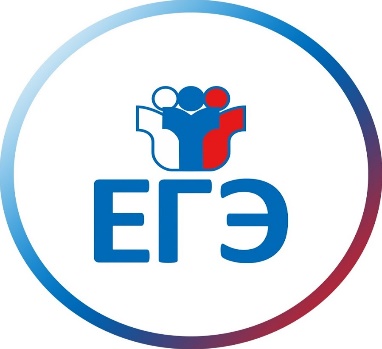 В 2022-2023 учебном году в 11-х классах МАОУ СОШ №55 обучались 49 учащихся.
По результатам государственной итоговой аттестации на основании решения педсовета  от 24.06.2023 г. № 11 в 2023 году аттестат о среднем общем образовании получили   49 выпускников, из них 3 с отличием.
Государственная итоговая аттестация в 2022-2023 учебном году проводилась в обычном режиме.  Учащиеся 11-х классов сдавали ЕГЭ по русскому языку и математике (базового и профильного уровней) как обязательный предмет и предметы по выбору для поступления в ВУЗ.
По результатам 2022 – 2023 учебного года: аттестаты с отличием и золотые медали «За особые успехи в учении» вручены 3 выпускникам 11 «А» класса: Алисовой О., Молодан А., Морозовой Я.
По результатам ЕГЭ медалисты показали следующие результаты:
Результаты ЕГЭ предметов по выбору в 2023 году следующие:
Средний балл ЕГЭ-2023 по школе, краю России
Средний балл ЕГЭ-2023 по школе (сравнение 2022 годом)
\
По результатам ЕГЭ медалисты показали следующие результаты:
\
РУССКИЙ ЯЗЫК
В 20222-2023 учебном году ЕГЭ по русскому языку сдавали 49 обучающихся. Средний балл в 2023 году составил 66,75, что ниже аналогичного показателя прошлого года на 4,9 балла. Порог успешности по предмету – 36 баллов.
Минимальный балл ЕГЭ по русскому языку – 45 баллов
Максимальный балл ЕГЭ по русскому языку -93 балла
10 выпускников 11 «А» класса получили результат от 80-93 баллов
МАТЕМАТИКА ПРОФИЛЬНЫЙ УРОВЕНЬСдавали 16 учащийся 11 «А»  и 7 учащихся 11 «Б», из них 3 обучающихся пересдавали математику базового уровня: Мазниченко А., Похил И., Снитко Т.
Порог успешности по предмету-27 баллов. Не преодолели порог успешности – 4 обучающихся: Адживефиев Р. (11 «А»), Мазниченко А., Похил И., Снитко Т., Вегилесов И. (пересдал) (11«Б»).
Средний балл в 2023 году составил 52,7, что ниже аналогичного показателя прошлого года на 3,2 балла.
Минимальный балл ЕГЭ по математике- 27 баллов
Максимальный балл ЕГЭ по математике -74 балла (Профир А., 11 «Б» класс), 70 баллов (Максименко М., 11 «А» класс) .
\
МАТЕМАТИКА БАЗОВЫЙ УРОВЕНЬ 
Математику базового уровня выбрали 14 учащихся 11 «А» + 1 обучающийся пересдавал математику базового уровня: Адживефиев Р. и 12 учащихся 11 «Б» + 3 обучающихся пересдавали математику базового уровня: Мазниченко А., Похил И., Снитко Т., 15 обучающихся.
Средний балл в 2023 году составил 4,0 балла, что ниже аналогичного показателя прошлого года на 11,2 балла.
В 2023 году ЕГЭ по математике (базовый уровень) сдавали 30 обучающихся 11-х классов.
\
ХИМИЯ
Порог успешности по предмету-36 баллов. Не преодолел порог успешности – 1 обучающийся 11 «Б» класса Кулуев Т.
Средний балл в 2023 году составил 61,0, что выше аналогичного показателя прошлого года на 9,0 балла
Минимальный балл ЕГЭ по химии – 30 (Кулуев Т. 11 «Б» класс)
Максимальный балл ЕГЭ по химии – 86 (Молодан А. 11 «А» класс)
БИОЛОГИЯ
Порог успешности по предмету-36 баллов. Не преодолел порог успешности 1 обучающийся Кулуев Т. 11 «Б» класс.
Средний балл в 2023 году составил 50,5, что ниже аналогичного показателя прошлого года на 13,3 балла.
Минимальный балл ЕГЭ по биологии– 21 (Кулуев Т.11 «Б» класс)
Максимальный балл ЕГЭ по биологии – 73 (Молодан А. 11 «А» класс)
ИСТОРИЯ
Порог успешности по предмету-32 балла. 
Средний балл в 2023 году составил 71,6, что выше аналогичного показателя прошлого года на 21,6 балла. Средний балл по школе выше  среднего балла по краю на 14,0 балла, по России – на 15,23 балла.
\
Минимальный балл ЕГЭ по истории– 36 (Сизых А.11 «Б» класс)
Максимальный балл ЕГЭ по литературе – 91 (Дзетль Р.11 «А» класс)
ОБЩЕСТВОЗНАНИЕПорог успешности по предмету-42 балла. Не преодолели порог успешности: Ирха Е., Шавыркин А., обучающиеся 11 «А» класса, Снитко Т., обучающаяся 11 «Б» класса.
Средний балл в 2023 году составил 53,9, что ниже аналогичного показателя прошлого года на 1,0 балл
Минимальный балл ЕГЭ по обществознанию– 26-36 (Ирха Е., Шавыркин А.,11 «А» класс, Снитко Т. 11 «Б» класс )
Максимальный балл ЕГЭ по литературе – 81-94 (Шиляева С., Воропаев М., Дзетль Р., 11 «А» класс)
\
ЛИТЕРАТУРА
Порог успешности по предмету-32 балла. 
Средний балл в 2023 году составил 56,0, что ниже аналогичного показателя прошлого года на 13,3 балла.
Минимальный балл ЕГЭ по литературе – 45 (Чухломина П.11 «Б» класс)
Максимальный балл ЕГЭ по литературе – 62 (Чечина Е. 11 «А» класс, Музыка Д. 11 «Б» класс)
АНГЛИЙСКИЙ ЯЗЫК
Порог успешности по предмету-22 балла. Не преодолел порог успешности 1 обучающийся Марченко К. 11 «Б» класс.
Средний балл в 2023 году составил 50,2, что ниже аналогичного показателя прошлого года на 5,0 балла.
Минимальный балл ЕГЭ по английскому языку– 15 (Марченко К. 11 «Б» класс)
Максимальный балл ЕГЭ по литературе – 64 (Чечина Е. 11 «А» класс, Музыка Д. 11 «Б» класс)
\
ГЕОГРАФИЯ
Порог успешности по предмету-37 баллов. 
Средний балл в 2023 году составил 45,0, что выше аналогичного показателя прошлого года на 14,5 балла.
ФИЗИКАПорог успешности по предмету-36 баллов. 
Средний балл в 2023 году составил 38,4, что ниже аналогичного показателя прошлого года на 5,2 балла.
Не преодолели порог успешности: Вергилесов И., Мазниченко А. Всего сдавали ЕГЭ по физике 5 обучающихся.
Минимальный балл ЕГЭ по физике–  29 (Вергилесов И., Мазниченко А. 11 «Б» класс)
Максимальный балл ЕГЭ по физике– 51 (Профир А. 11 «Б» класс)
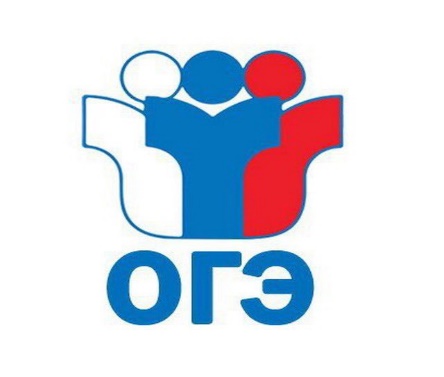 \
Анализ результатов ГИА 
выпускников 9-х классов
В 2022-2023 учебном году обучалось 120 учащихся: 
По решению педсовета 116 обучающиеся 9-х классов были допущены к ГИА.
Обучающиеся 9-х классов в 2022-2023 учебном году для получения аттестата сдавали  2 обязательных предмета: русский язык и математику и 2 предмета по выбору.
Допуском к итоговой аттестации было итоговое собеседование по русскому языку (08.02.2023г.).
По итогам ГИА-9 получили аттестат об основном общем образовании 110 выпускников.
Оставлены на осень 6 обучающихся с возможностью сдачи ГИА по учебным предметам в дополнительный период .
10 обучающихся получили аттестат с   отличием.
            Уровень знаний у обучающих 9-х классов средний, 
            что подтверждено       результатами ОГЭ по предметам.
Завершали обучение в 9-х классах 120 обучающихся. 
К ГИА были допущены 116 обучающихся 9-х классов. 
Бабакин В. и Парсегян А. не допущены к ГИА. 
Кондратенко Глеб получил аттестат по итоговым отметкам за 9 класс. 
Паникаровский Кирилл получил «Свидетельство об образовании».
По итогам ГИА-9 получили аттестат об основном общем образовании 110 выпускников.
Оставлены на осень с возможностью сдачи ГИА по учебным предметам в дополнительный период 6 выпускников: Константинов Н., Озунов С., Сафронов Д., Жандосов К., Бурсаковская С., получившие на ГИА-9 неудовлетворительные результаты более чем по двум учебным предметам; 
Стешина Е., не прошедшая по состоянию здоровья (Основание: справка ДГП № 9 г. Краснодара № 104 от 22.06.2023г.) государственную итоговую аттестацию по образовательным программам основного общего образования.
Сихаджок С., не завершила обучение в 9 классе в связи с достижением совершеннолетия.
          Заричнюк А., Максимович М., Подварко О., Поддубная К., Франчук Т., обучающиеся 9 «А» класса, Зарайский А., Махитко И., Панфёрова Д., Плещенко В., обучающиеся 9 «Б» класса, Ткачев Д., обучающий 9 «В» класса 
                            получили аттестат с   отличием.
          Уровень знаний у обучающих 9-х классов средний, что подтверждено       результатами ОГЭ по предметам.
\
Анализ результатов итогового собеседования 
по русскому языку
115 учащихся приняли участие в ИС
112 участников получили «зачёт» (97,4%)
4 обучающихся не принимали участие в процедуре устного

 собеседования по уважительной причине. 

Сафронов Д. (9Г), Маховиков В.(9Б), Константинов Н.(9Б) 

Собеседование  08.02.2023 не сдали, получили «зачет» при  пересдаче ИС 

процедуре 15 марта 2023u/
20 баллов (максимум) – 8 уч-ся  - 6,8 %
10 баллов (минимум) –  4 уч-ся – 3,4 %
Полученные результаты на ИС соответствовали отметкам за 2 четверть по русскому языку
\
ГИА выпускники проходили  в форме ОГЭ и ГВЭ.
112 обучающихся сдавали ОГЭ
2 обучающихся в форме ГВЭ – Бушков В., Левков И.
1 обучающийся в форме ГВЭ на дому – Коваленко Р.
Стешина Е., обучающаяся 9 «В» класса, не приступила к сдаче экзаменов по состоянию здоровья.
Экзамены по выбору :
\
РУССКИЙ ЯЗЫК, МАТЕМАТИКА
В форме ОГЭ – 112 выпускников
В форме ГВЭ -  3 выпускника